Figure 4.  Ultrastructural localization of GLT1 and GLAST in neuropil of layer IV barrel hollows of somatosensory cortex ...
Cereb Cortex, Volume 13, Issue 10, October 2003, Pages 1110–1121, https://doi.org/10.1093/cercor/13.10.1110
The content of this slide may be subject to copyright: please see the slide notes for details.
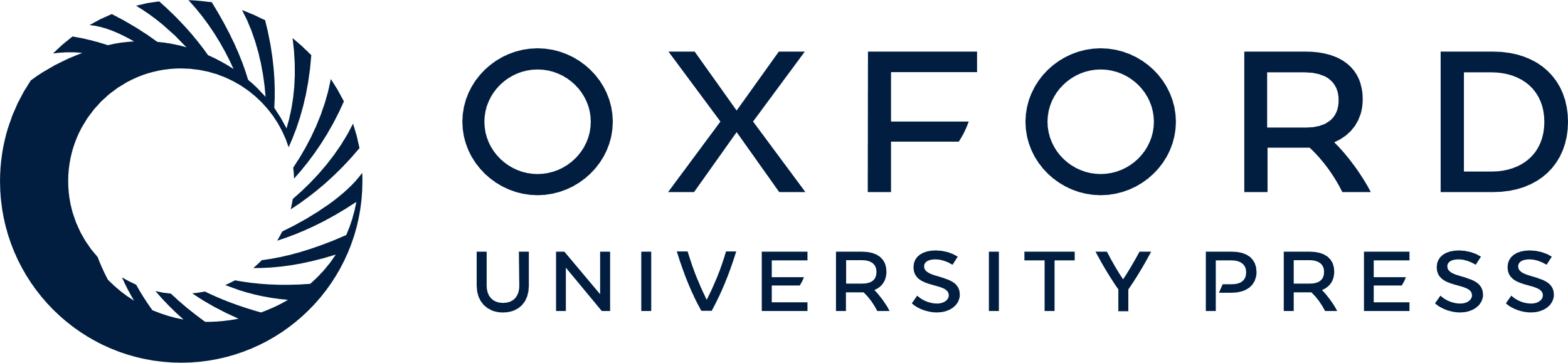 [Speaker Notes: Figure 4.  Ultrastructural localization of GLT1 and GLAST in neuropil of layer IV barrel hollows of somatosensory cortex from P9, P12 and adult mice. Electron micrographs on the left show the localization of the GLT1 transporter (a, c, e) and those on the right show that for GLAST (b, d, f). (a) GLT1 labeling, using DAB seen at P9, in astrocytic processes (arrow) close to a dendritic spine and its asymmetric synapse (arrowheads) as well adjacent to a neuronal cell body (star). (b) GLAST labeling, using DAB, seen at P9 in astrocytic processes (arrowed) surrounding an asymmetric synapse (arrowheads). (c) GLT-1 labeling, localized with gold conjugated antibody, at P12 in astrocytic elements surrounding asymmetric synapses (arrowheads) seen on a dendritic shaft and a dendritic spine (inset). (d) GLAST labeling, using gold-conjugated secondary antibody, at P12 in astrocytic processes surrounding a dendrite. An axodendritic synapse (arrowheads) is bordered by astrocytic elements, which show immunoreactivity for the glutamate transporter. (e) GLT-1 labeling shown with DAB in neuropil at P60 (adult) mice. Two asymmetric synapses are indicated (arrowheads), both axospinous, however the DAB reaction product localized in astrocytic elements (arrowed) is only seen in close proximity to one. (f) GLAST labeling shown with DAB in neuropil at P60 (adult) mice. Three asymmetric synapses are indicated, two axospinous and one axodendritic (lower left). Each synapse can be seen bordered by astrocytic elements, each containing dense reaction product. Micrographs a–d are the same magnification and the scale bar in a is 0.5 μm. Micrographs e and f are at the same magnification, scale bar in f is 0.5 μm.


Unless provided in the caption above, the following copyright applies to the content of this slide: © Oxford University Press]